CMSC 28100Introduction to Complexity TheorySpring 2024Instructor: William Hoza
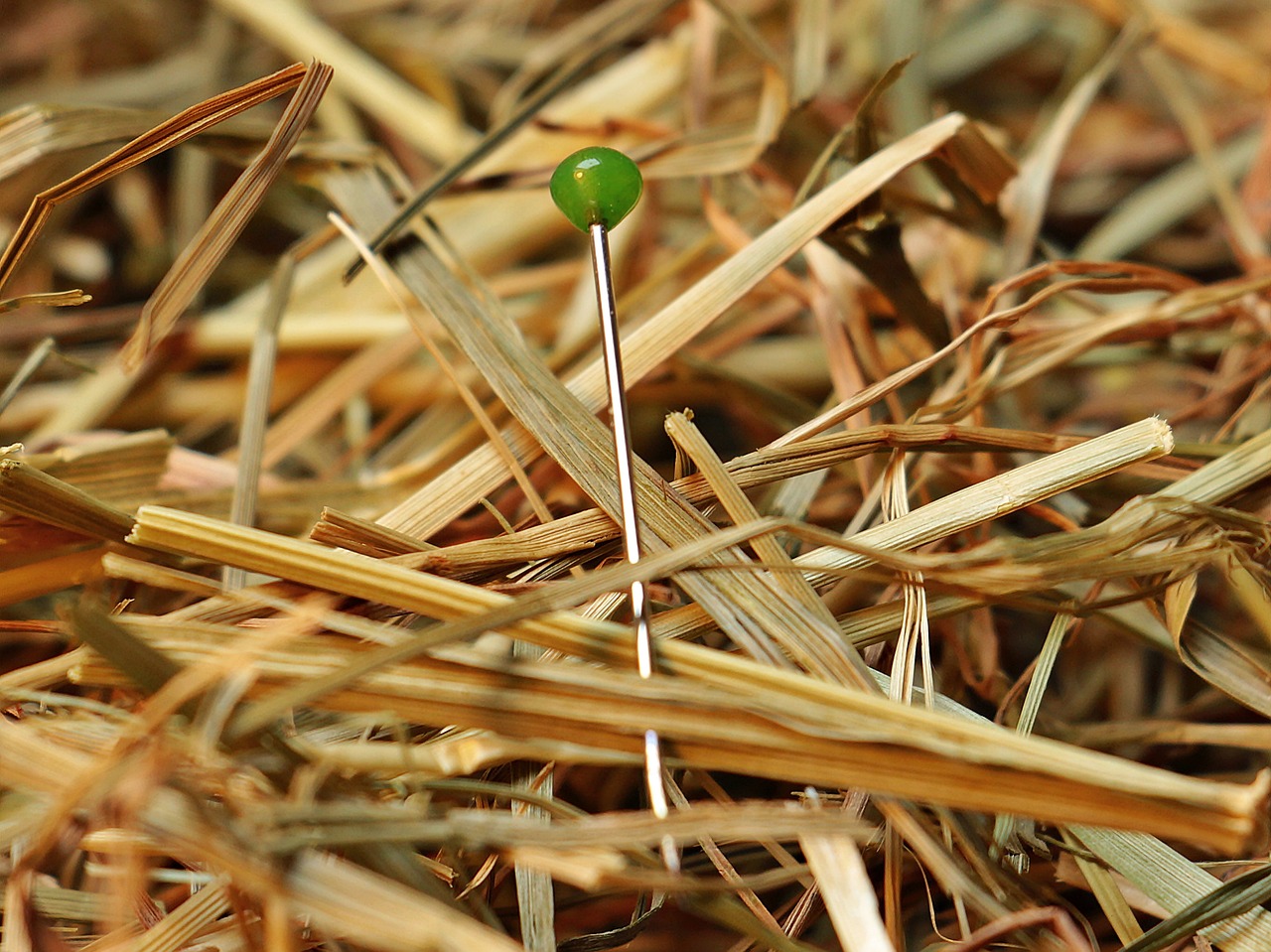 1
Boolean circuits
For us, a “circuit” is a network of logic gates applied to Boolean variables
1
1
0
1
0
0
1
0
1
0
0
1
0
0
0
1
1
1
0
0
1
1
1
1
0
1
1
0
1
2
Circuit complexity of a binary language
3
4
Circuit complexity vs. time complexity
5
Locality of computation
6
Encoding configurations in binary
7
From one configuration to the next
A: All of them
Respond at PollEv.com/whoza or text “whoza” to 22333
8
From one configuration to the next
9
From one configuration to the next
10
From one configuration to the next
11
Output wire
Input wires
12
Adleman’s theorem
13
The union bound
14
15
“Good” random bits
16
Random bits: Good for all inputs simultaneously
17